Come compilo una tabella di verità per una funzione a tre variabili?
Prima di tutto esplicito tutte le possibili configurazioni in ingresso (nel caso di 3 ingressi saranno 8 combinazioni)
Analizzo ora la funzione
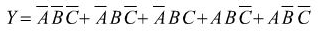 Uso le proprietà della somma: se un addendo è vero tutta la funzione sarà vera
Analizzo ogni addendo singolarmente e. per ognuno. considero la tripletta di ingressi che lo rende vero
Questo elemento vale vero (1) quando A, B e C sono falsi (0), inserisco quindi 1 in corrispondenza di 0 0 0
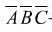 Vado avanti con il secondo elemento: è vero quando A B C sono 
Rispettivamenti falso vero falso, inserisco quindi un 1 in 
Corrispondenza degli ingressi 010
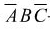 0
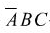 1
Il terzo elemento è vero quando gli ingressi A B C sono falso vero 
E vero, inserisco quindi un 1 in corrispondenza di 0 1 1
1
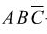 Il quarto elemento è vero quando gli ingressi ABC sono rispettivamente vero vero falso. Aggiungo un 1 all’ingresso 1 1 0
1
0
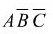 Il quinto elemento è vero per la tripletta vero falso falso
1
Le altre combinazioni di ingresso saranno quindi 0
0
Come posso semplificare questa funzione? Uso le mappe di karaught
Per una funzione con tre ingressi mi serve una mappa con 8 elementi
AB
0   0      0     1      1      1     1     0
C
1
1
1
1
0
1
1
Per ogni valore vero della tabella di verità inserisco un 1 nella mappa
Il primo valore 1 corrisponde alla tripletta 0  0  0: cerco la cella della mappa relativa ai valori 0 0 0 e segno 1
Gli altri valori a 1 nella tabella di verità corrispondono alle triplette 0 1 0,  0 1 1,  1 0 0 , 1 1 0
Provo ad immaginare questa mappa come un cilindro, unendo i due lati corti. In questo modo le celle 0 0 0
E 0 0 1 saranno adiacenti alle celle  1 0 0 e 1 0 1
Cerco ora di raggruppare gli 1 adiacenti in gruppi il più grande possibile. Il numero degli elementi deve essere
Una potenza di 2 (1, 2, 4, 8)
0   0      0     1      1      1     1     0
C
1
1
1
1
0
1
1
Per ogni gruppo controllo gli elementi costanti: Per il gruppo di 4  A e B variano mentre C resta costante a 0
Per il gruppo da due A e B rimangono costanti con 0 e 1 per tutte le celle del gruppo

IL primo gruppo lo posso rappresentare con         e il secondo con
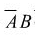 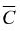 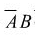 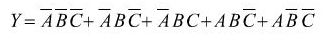 Y =      +
È la semplificazione della nostra funzione di partenza
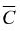